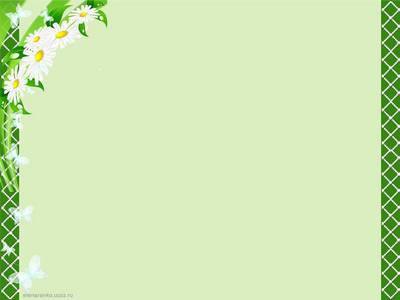 ПРИНЯТО:                                                                                УТВЕРЖДЕНО:
 педагогическим советом                                                                  заведующий
МБДОУ «Детский сад № 3»                                    МБДОУ «Детский сад № 3»                                                                                 Протокол № 3                                                                                   __________ Т.И. Авдюнина
от  «_27_» _03_  2019 г.                                                                        от  «__3_» _04_  2019 г.                                                                                                                                
ОТЧЁТ О РЕЗУЛЬТАТАХ САМООБСЛЕДОВАНИЯ 
МУНИЦИПАЛЬНОГО БЮДЖЕТНОГО ДОШКОЛЬНОГО 
ОБРАЗОВАТЕЛЬНОГО УЧРЕЖДЕНИЯ                          «ДЕТСКИЙ САД № 3» ЗА 2018 ГОД
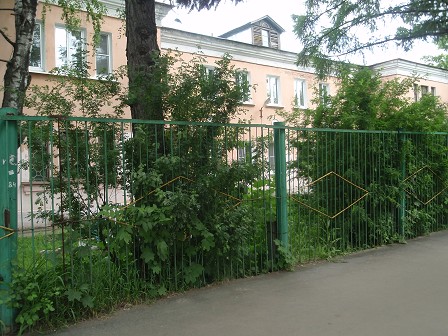 Иваново, 2019 г.
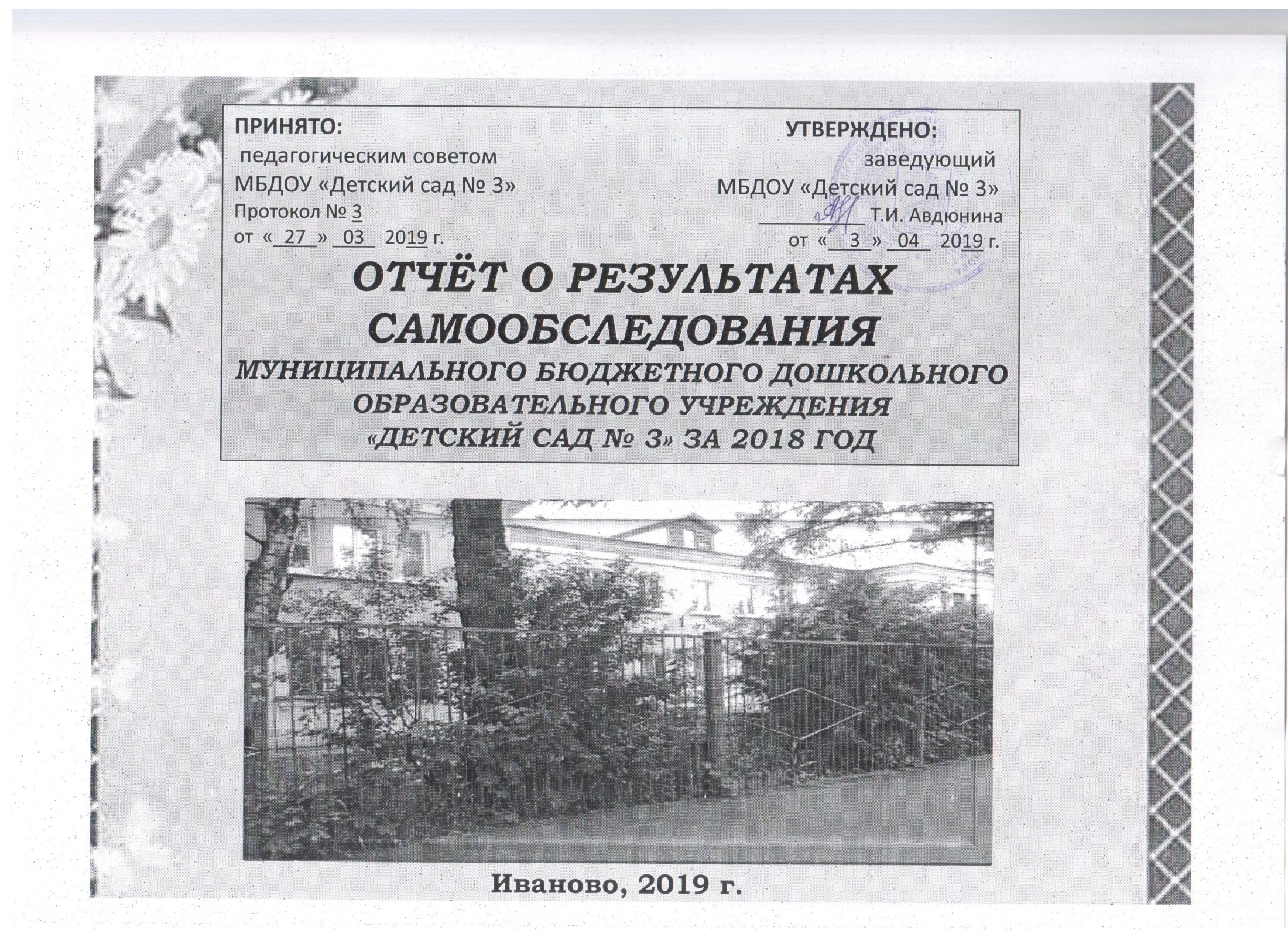 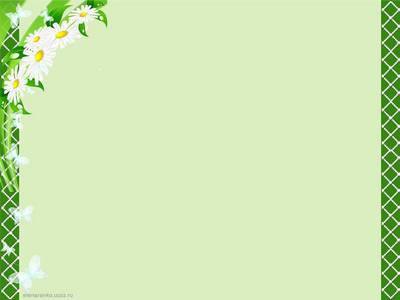 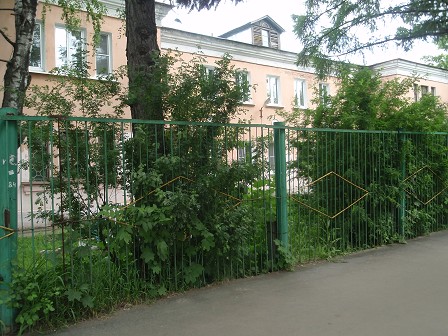 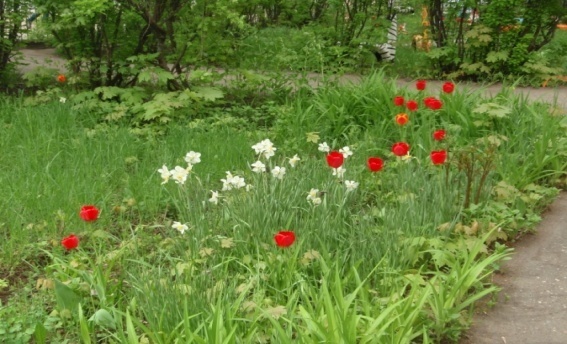 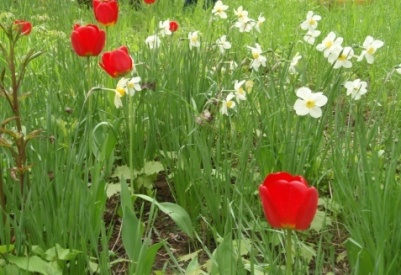 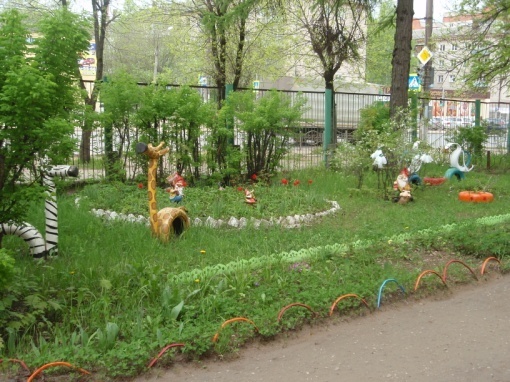 ИНФОРМАЦИОННАЯ  СПРАВКА
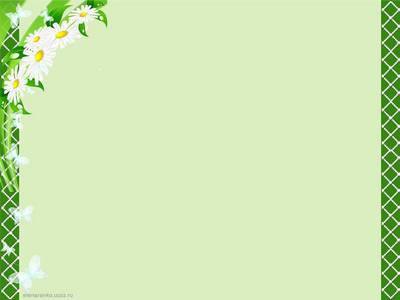 Управление МБДОУ «Детский сад № 3»
Управление Учреждением осуществляется в соответствии с законодательством
 Российской Федерации с учетом особенностей, установленных Федеральным
 законом от 29.12.2012 № 273-ФЗ «Об образовании в Российской Федерации».
Учредитель 
Управление образования Администрации города Иванова
Заведующий
Коллегиальные органы
Педагогический совет
Управляющий совет
Общее собрание работников
Совет родителей
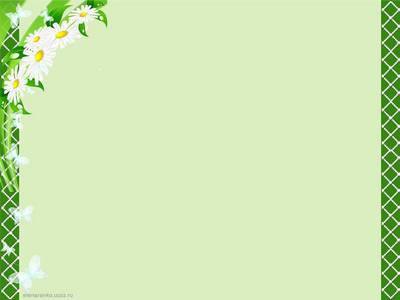 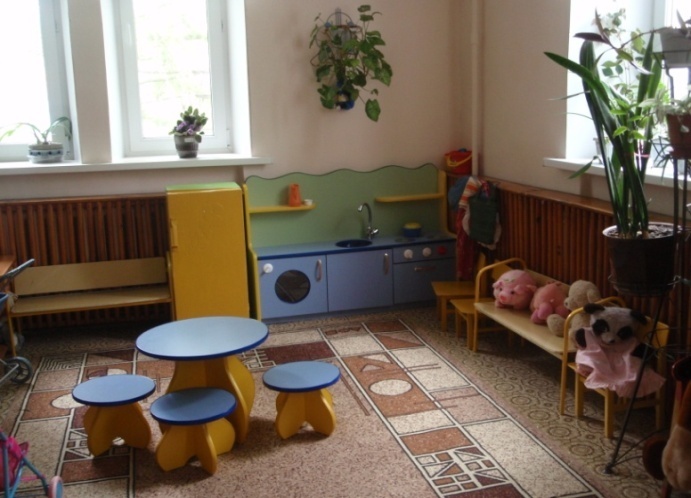 Материально-техническое обеспечение и оснащенность образовательного процесса
Для организации дошкольного образования в ДОУ имеются:
административно-учебное здание индивидуального проекта, в том числе: 
  5 гупповых комнат с оснащенной развивающей средой.
  5 спален
  4 столовые для детей
  5 приемных раздевалок 
  Медицинский блок
  Пищеблок
  Прачечная
  Педагогический кабинет
   Кабинет заведующей
Групповые помещения обеспечены мебелью и игровым оборудованием в достаточном количестве. Образовательная предметно-развивающая среда создана с учетом возрастных особенностей и интересов детей организуется в соответствии с Федеральными государственными образовательными стандартами. Оснащение групп ДОУ отвечает современным требованиям и способствует качественной организации образовательной работы с детьми по реализации содержания всех образовательных областей основной общеобразовательной программы.На территории детского сада расположены:
  5 прогулочных площадок с верандами, зоной для подвижных игр, песочницами, малыми формами
  цветники, деревья, кустарники.
Детский сад оборудован системами безопасности: установлены тревожная кнопка для экстренных вызовов и автоматическая пожарная сигнализация, домофон.ДОУ имеет внутреннюю локальную сеть и доступ к сети «Интернет».
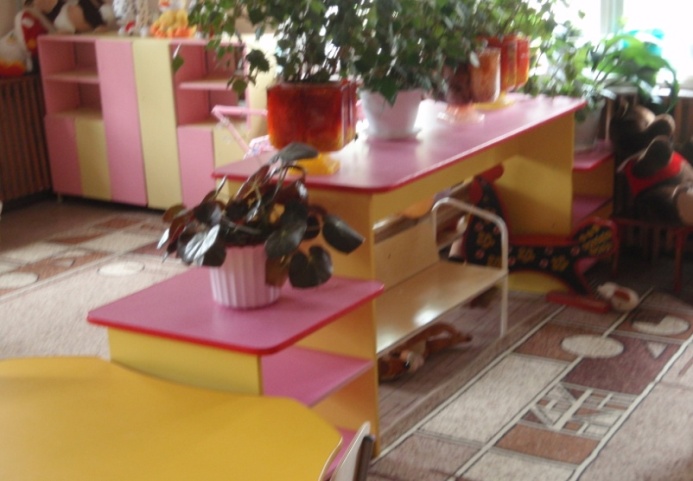 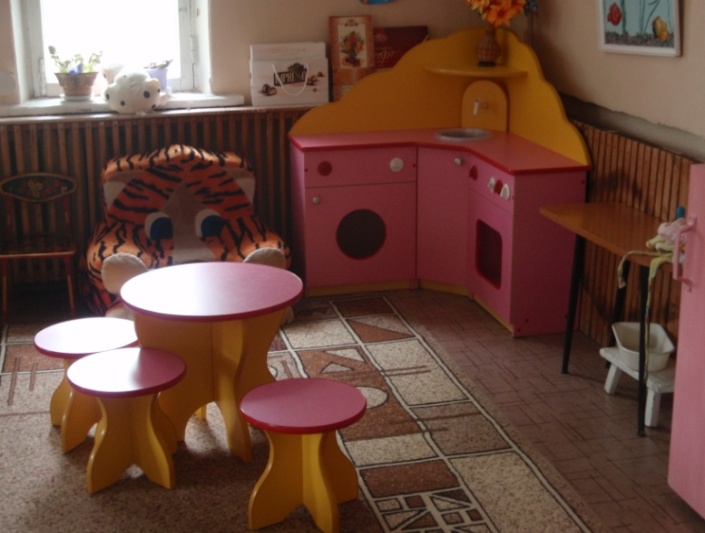 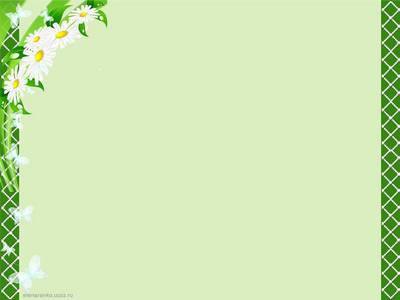 Укрепление материально – технической базы.
Проблема: недостаточность бюджетного финансирования на косметический ремонт, на приобретение оборудования и инвентаря, дидактического и игрового материала что требует приведения в соответствие с требованиями государственных образовательных стандартов, социальных норм и нормативов. 
Цель: Совершенствование системы управления ресурсообеспечивающей деятельностью: поддержание в рабочем состоянии материально-технических ресурсов; управление имуществом учреждения.
 Задачи:
Обеспечить охрану жизни и здоровья участников образовательного процесса. 
   Привести помещения в соответствие санитарно-гигиеническим нормам и требованиям безопасности. 
   Обеспечить инновационный характер образовательного процесса путём использования ИКТ, пополнение компьютерной базы презентациями.
   Пополнение  материальной базы групп необходимым оборудованием, техническими средствами, дидактическим и игровым материалом по всем разделам образовательной программы.
Ожидаемый продукт: 
  Благоустроенная площадка  
Создание развивающей среды 
   в соответствии с федеральными государственными
   требованиями к условиям реализации основной 
   общеобразовательной программы дошкольного 
   образования.
Социальный эффект: 
  Создание безопасных условий для жизни
   и здоровья участников образовательного процесса.
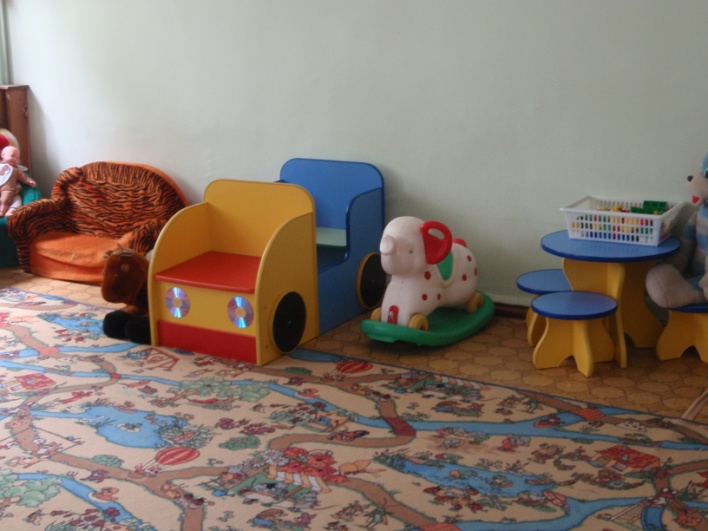 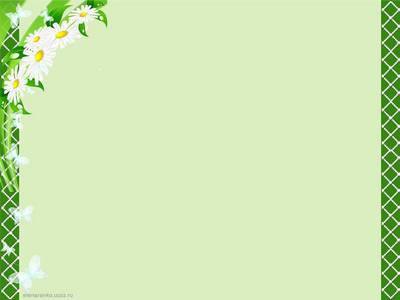 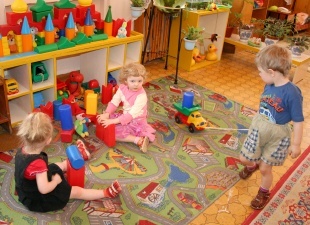 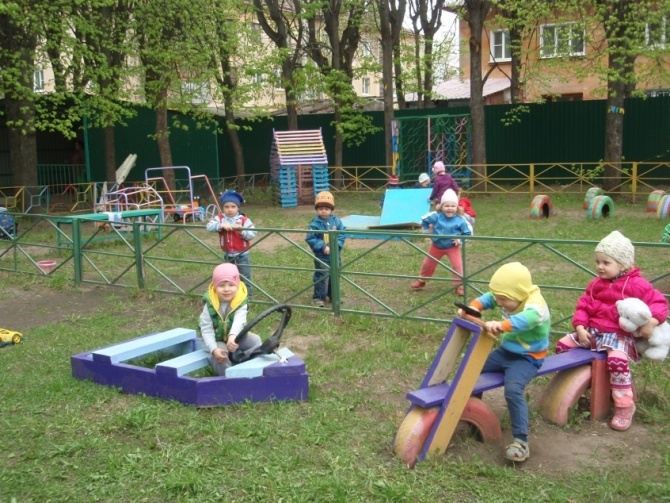 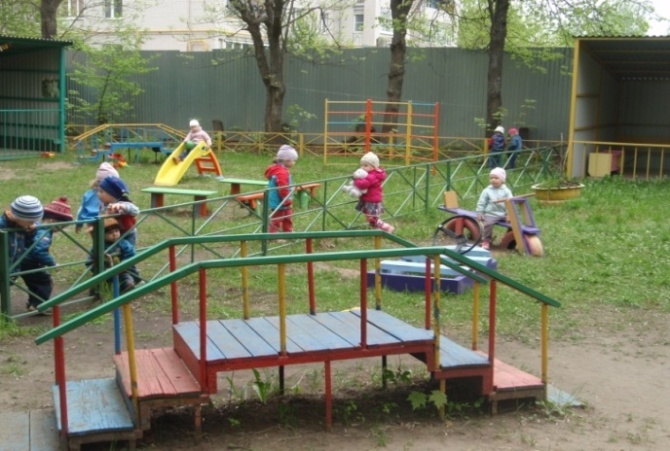 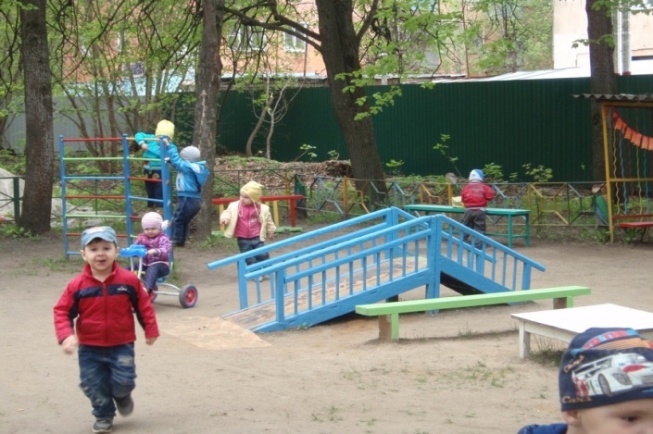 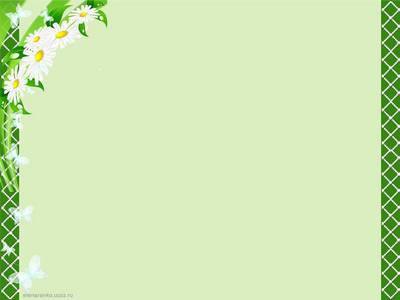 Проблемный анализ состояния образовательного процесса
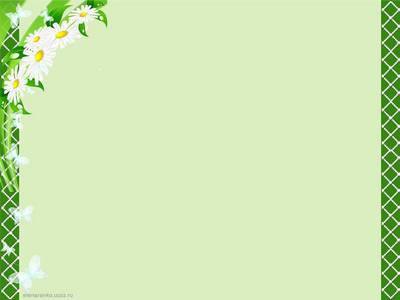 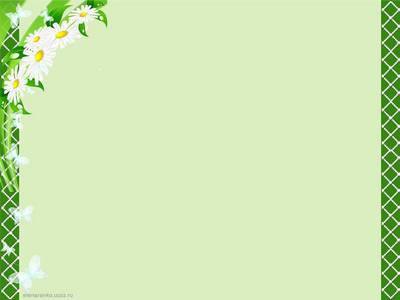 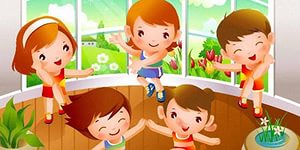 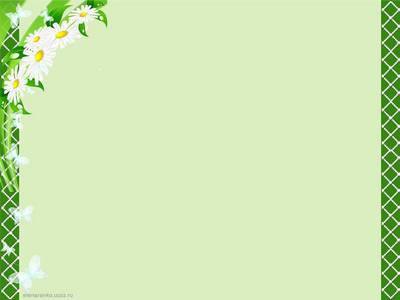 Перспективы развития:
Повышение  и укреплением уровня физ. развития детей;
Укрепление  здоровья воспитанников;
Улучшение материально-технической базы учреждения по
 обеспечению безопасности жизнедеятельности дошкольников;
Пополнение и обновление необходимого медицинского 
оборудования для лечебно-профилактических мероприятий;
Пополнение физкультурного оборудования в группах и на участке;
Повышение уровня просветительской деятельности среди семей  воспитанников по физкультурно-оздоровительному направлению.
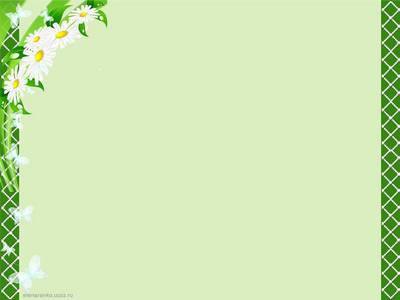 Взаимодействие педагогического коллектива с семьями воспитанников (формы)
Консультации
групповые и 
индивидуальные
Первичное 
знакомство,
беседа,
анкетирование
«Мастер- классы»,
семинары - практикумы
Беседы 
об особенностях 
развития 
ребенка
Взаимодействие  с  родителями
Проектная 
деятельность
Совместные 
мероприятия
Наглядная 
информация
Родительские 
собрания
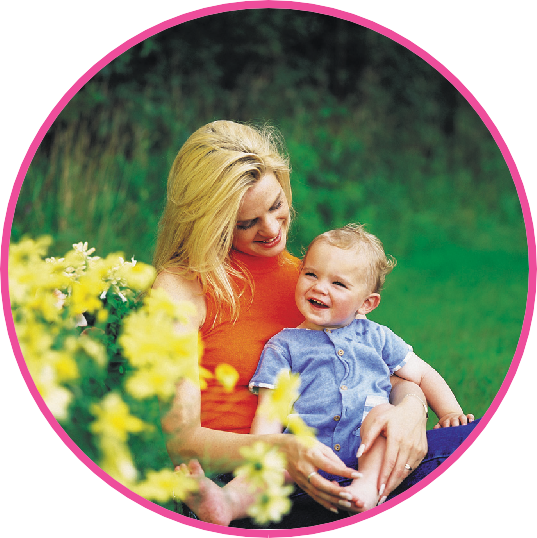 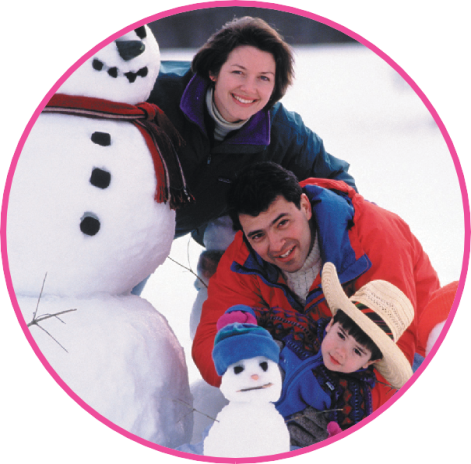 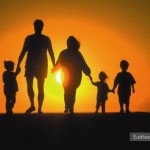 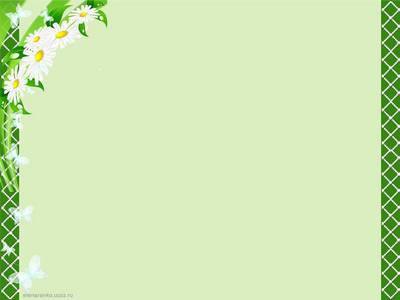 Сохранение и укрепление здоровья.
Основным приоритетным направлением в деятельности образовательного учреждения является: охрана здоровья и  физическое  развитие воспитанников. 
  Одним из важнейших направлений развития и оздоровления детей дошкольного возраста является грамотная организация здоровьесберегающего педагогического процесса, соответствующего возрастным и индивидуальным возможностям детей.  
Причём участниками этого процесса должны стать все взрослые, как в детском саду, так и в семье.
В нашем дошкольном учреждении педагогическим коллективом накоплен богатый опыт работы по физическому развитию и оздоровлению дошкольников. Но жизнь не стоит на месте, модернизируется система дошкольного образования. Поэтому возникает необходимость оптимизировать уже сложившуюся систему физкультурно-оздоровительной работы ДОУ. Мы разработали здоровьесберегающую программу МБДОУ №3 «Малыш-крепыш», которая и была принята педагогическим коллективом 16.09.2014г.
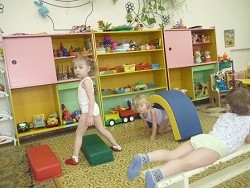 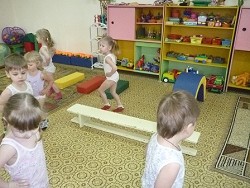 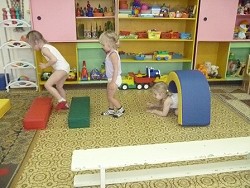 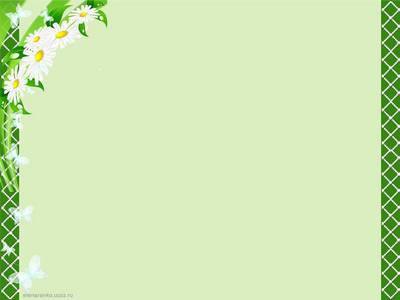 В  2016 г. число пропущенных по болезни 1 ребенком в год составило – 14 дето дней., в 2017 г. – 14,5 дето дней, в 2018 г.  - 14,3
В МБДОУ организовано 4-х разовое питание на основе десятидневного меню.          В меню представлены разнообразные блюда, исключены их повторы. При составлении меню соблюдаются требования нормативов калорийности питания. Постоянно проводится витаминизация третьего блюда.
Натуральные нормы питания на основные продукты выполняются на 100 %. Наша задача: довести выполнение натуральных норм до 100% по творогу и овощам.
Вывод: Дети в МБДОУ обеспечены полноценным сбалансированным питанием. Правильно организованное питание в значительной мере гарантирует нормальный рост и развитие детского организма и создает оптимальное условие для нервно-психического и умственного развития ребенка.
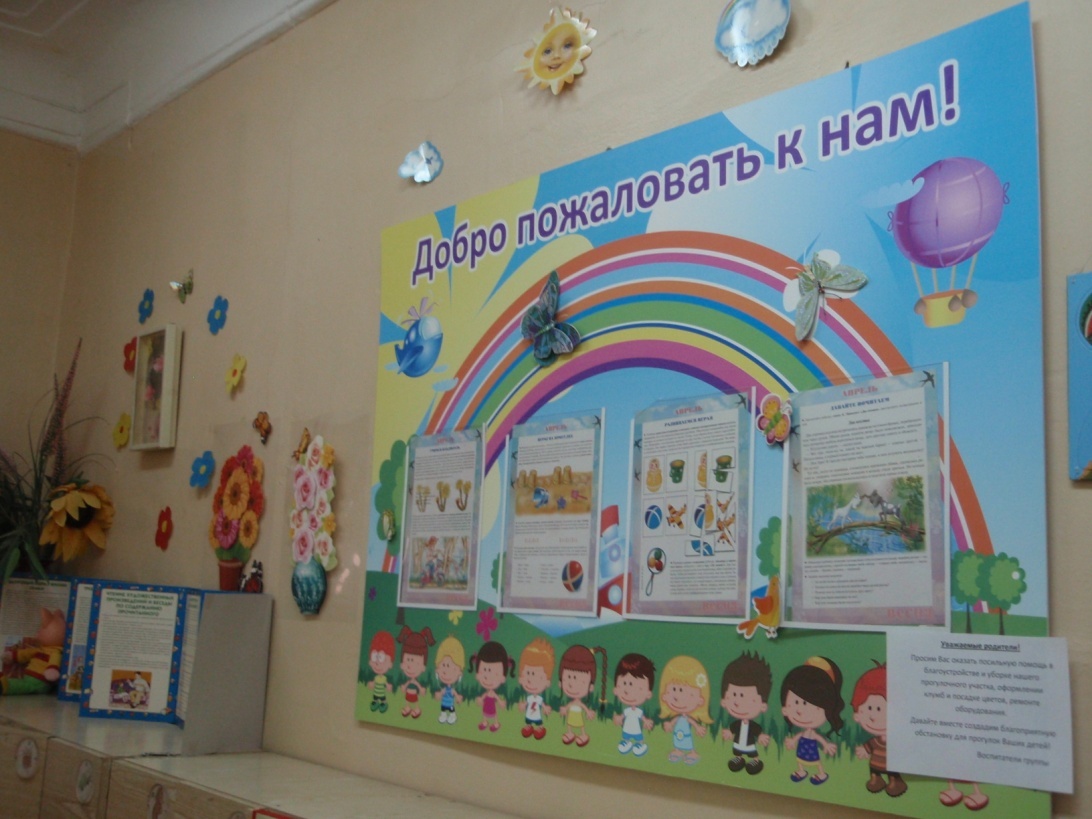 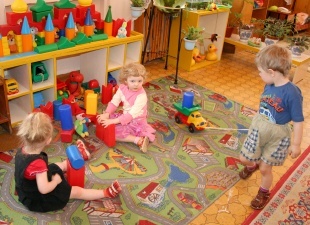 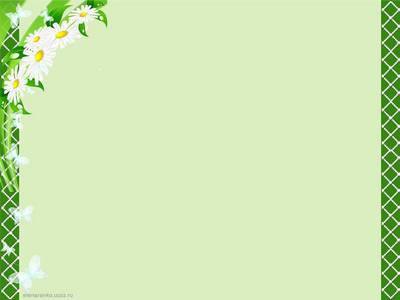 Основные нерешённые проблемы.

 асфальтирование тротуара на территории сада;
 установка оборудования на прогулочных участках.
 взаимодействие с семьей;
 замена окон в спальных комнатах 2,4 и 5 групп..
Основные направления ближайшего развития ДОУ
Для успешной деятельности в условиях модернизации образования МБДОУ должен реализовать следующие направления развития:
 совершенствовать материально-техническую базу учреждения;
 продолжить повышать уровень профессиональных знаний и умений педагогов;
 усилить работу по сохранению здоровья участников воспитательно-образовательного процесса, продолжить внедрение здоровьесберегающих технологий;
 формировать систему эффективного взаимодействия с семьями воспитанников.
Выводы по итогам года.
Анализ деятельности детского сада за 2017– 2018 уч. год выявил 
успешные показатели в деятельности МБДОУ
 Учреждение функционирует в режиме развития.
 В МБДОУ № 3 сложился перспективный, творческий коллектив
   педагогов, имеющих потенциал к профессиональному  развитию.
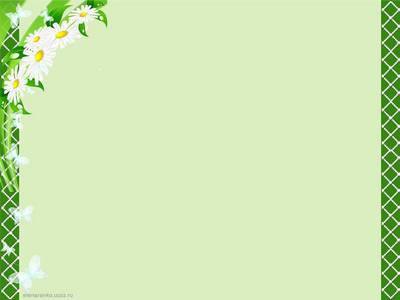 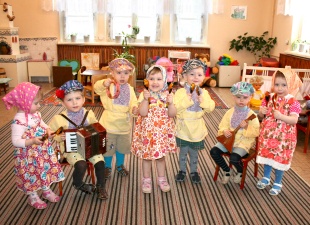 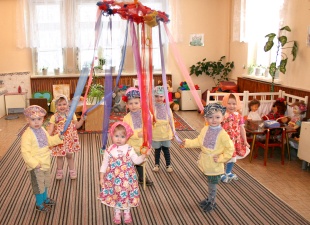 В этом доме всё для нас – сказки, песни и рассказ,
Здесь научат нас играть, песни петь и танцевать!
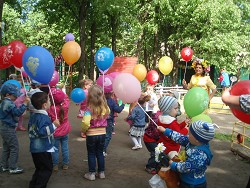 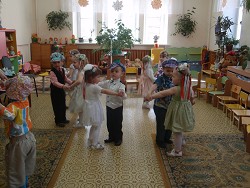 Приложение N 1
Утверждены
приказом Министерства образования
и науки Российской Федерации
от 10 декабря 2013 г. N 1324
ПОКАЗАТЕЛИ
ДЕЯТЕЛЬНОСТИ ДОШКОЛЬНОЙ ОБРАЗОВАТЕЛЬНОЙ ОРГАНИЗАЦИИ,
ПОДЛЕЖАЩЕЙ САМООБСЛЕДОВАНИЮ